Date: 7 June 2023
PRESENTATION TO SCOPA:  ESKOM & SECURITY & POLICING MATTERS
Table of Contents
Introduction
Meetings between Mr A de Ruyter and the SAPS
Governance Structure
Value Chain Operational Model
Operational Measures Implemented
Operational Focus Areas
ESKOM related case management data
Overview of operational activities and related arrests and successes
Conclusion
2
Introduction
This submission is made in terms of an invitation by the Standing Committee on Public Accounts (SCoPA), to the South African Police Service (SAPS), pursuant to the appearance by the former Chief Executive Office (CEO) of ESKOM, Mr A de Ruyter, before the Committee and the information allegedly provided to Brig Burger, as well as the SCOPA held on 09 May 2023.
It serves to clarify the purported communication of information of crimes within ESKOM and its operations, to the SAPS.
It provides a high-level overview of operational activities and related arrests and successes; and
Observed operational impact
3
Meetings between Mr A de Ruyter and the SAPS
As previously indicated two meetings were held between the National Commissioner & Mr Ruyter
The two referenced meetings occurred:
4 June 2022 at Megawatt Park.
5 July 2022 at the SA Police Service National Operational Command Centre Boardroom in Pretoria West (SAPS Tshwane Police Academy).
No specific information containing elements that would enable the SAPS to open criminal investigations were conveyed during the abovementioned meetings.
4
Operational  approach, structure and measures put in place to address issues of crime and safety and security at ESKOM and its operational value chain
5
Governance Structure
An Energy Safety and Security Priority Committee of the NATJOINTS was established to address ESKOM-related crime on an interdepartmental, multi-disciplinary basis to address the objectives of Work Stream Six, of the National Energy Crisis Committee (NECOM). 
The committee reports to the Energy NATJOINTS DG’s Forum.
The Priority Committee and its functioning is mandated in terms of NATJOINTS Instruction 68 of 2022
Participating departments and entities include:
SAPS, State Security Agency, SA National Defence Force, the DPCI, Department of Mineral Resources and Energy, Department of Forestry, Fisheries and the Environment, Department of Home Affairs, National Prosecuting Authority, Special Investigation Unit, Asset Forfeiture Unit, Financial Intelligence Centre, Government Communication Information System, South African Revenue Service and ESKOM.
6
Operational Mechanism
A Mission Area Joint Operational Centre (MAJOC) was established in February 2023 and located at Megawatt Park (ESKOM Head Office, Sunninghill), to serve as a Command, Control and Co-ordination Hub and enhance situational awareness of the participating departments of the mission area.
The MAJOC is an extension of the NATJOC, with its mission area of responsibility being ESKOM inclusive of its Generation (GX), Transmission (TX) and Distribution (DX) environments and sites.
The mission area also includes all associated electrical infrastructure and locations and activities relevant to the ESKOM Business Value Chain for e.g.. Coal Supply and Transport, Fuel Oil Supply and Transport.
The intervention is designated as NATJOINTS Operation SIMBA.
7
Value Chain Operational Model
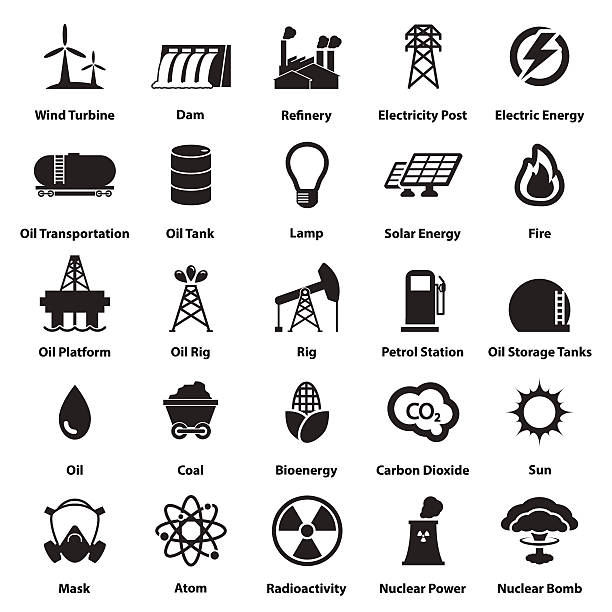 Supplier
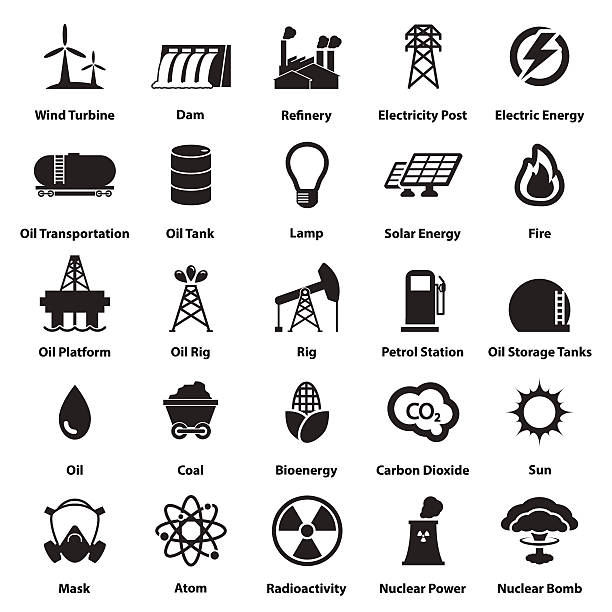 Coal
Generation   (GX)
Maintenance
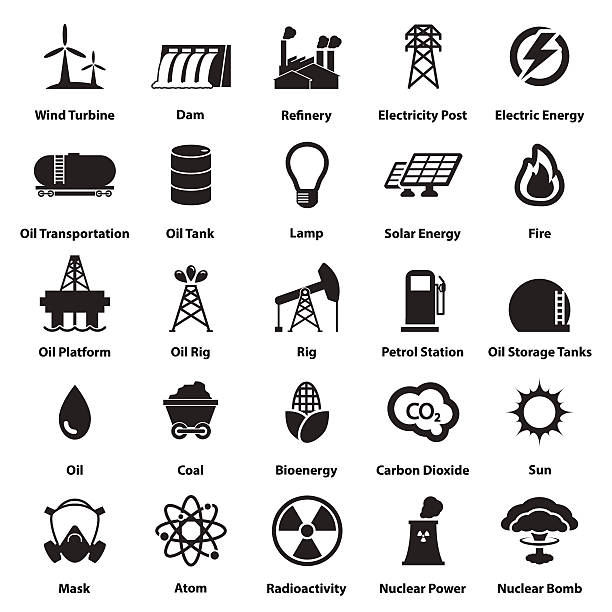 Fuel
Management Exco
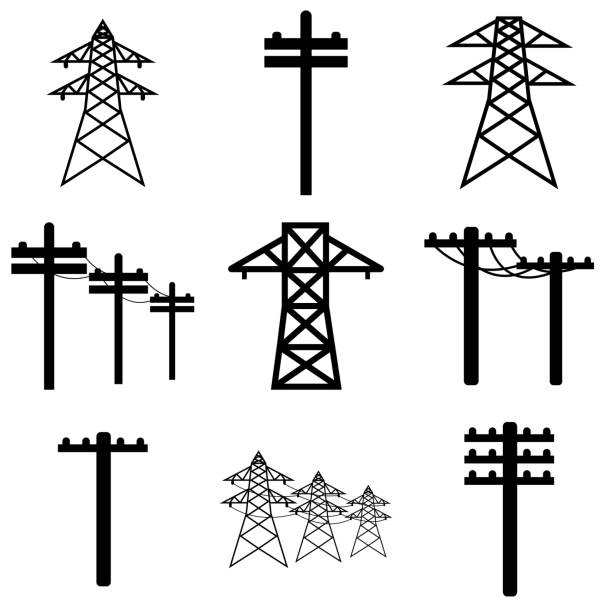 Transmission   (TX)
Suppliers of cables
Transformers
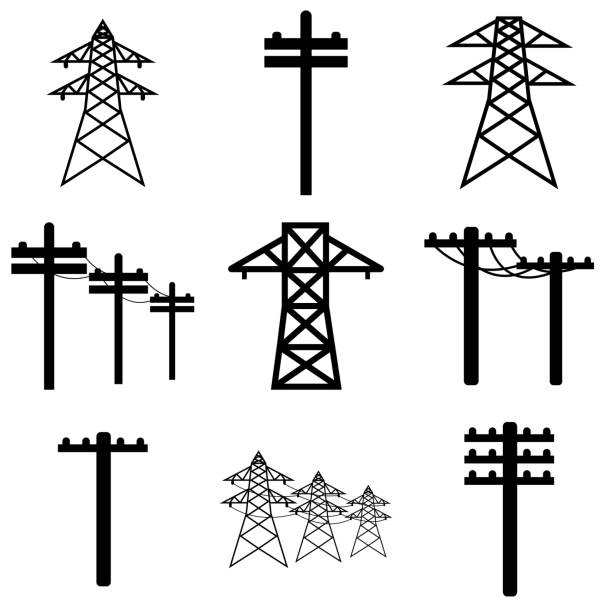 Distribution   (DX)
Suppliers
Scrap metal
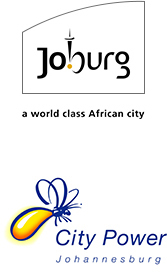 City Power
Non-ferrous
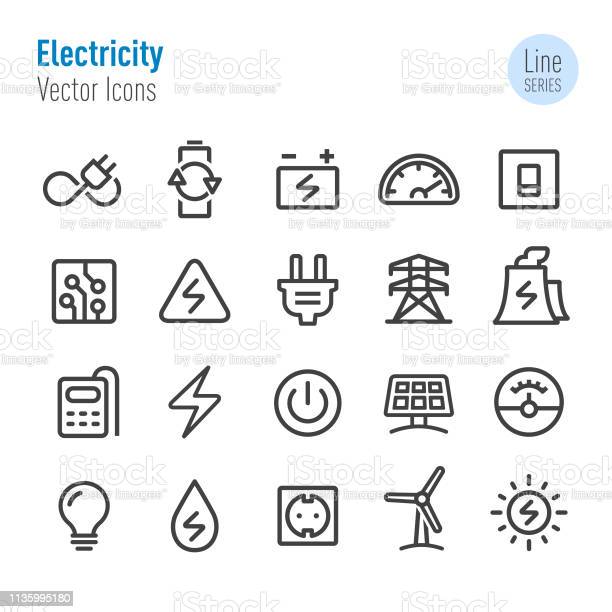 Theft
Municipalities
8
Operational Measures Implemented
Operational Concept:
The mandated operational objectives and consequent measures of Operation Simba are implemented and controlled through five operational concept:
Intelligence: (Gathering and Analysis).
Pro-active: Prevention (high visibility, compliance actions, Government Security Regulator Evaluations and Assessments, SANDF deployment, in and around 14 Coal-Fired Power Stations).
Combating: (multi-disciplinary, inter-departmental, intelligence-driven disruptive operations).
Re-active: Detection (investigations/crime scene management and emphasis on prosecution (NPA) directed investigations, supported by the AFU, FIC, SARS and SIU).
Communication: (community and stakeholder engagement and media liaison).
9
Operational Focus Areas
The operation is currently focussed on the following;
Corruption within ESKOM.
Theft of fuel oil.
Illegal coal yards.
Illegal trade in fuel and fuel oil.
Ghost-vending (theft of electricity through dealing in illicit tokens – prepaid).
Infrastructure Crime e.g. theft of cables, conductors, transformers etc.
Priority is currently given to matters directly impacting on load-shedding, although other areas are not neglected.
10
ESKOM-related Criminal Syndicates & 
Case Management Data
11
Identification Criminal Syndicates
A number of key Criminal Syndicates have been identified
POCA (Prevention of Organised Act) Projects have been registered
The syndicates amongst others consist of:
Eskom employees
Business Contractors
Coal-yard Operators
Combination  of all the above
These investigations are handled by DPCI & Organised Crime Detectives respectively
12
Case Management
1993 Eskom related cases were reported to the SA Police Service between 1 April 2022 and 02 June 2023. 
1444 of the cases are still under investigation and 126 arrests have been made.
343 Eskom related cases were reported to the SA Police Service between 1 April 2023 and 02 June 2023. 
324 of the cases are still under investigation and 31 arrests have been made.
Tempering with critical infrastructure
Theft of diesel
Theft o coal
Theft of cables
Theft of transformers
Theft of electricity
Fraud & corruption
Illicit mining
Section 24 (F)  and 49 (A) NEMA Act
TYPE OF CHARGES
Overview of operational activities and related arrests and successes
14
Executed Actions
Executed actions for the period 22 December 2022 to date include:
Coal yards - 323 visits.
Power stations - 464 visits to the 14 coal-fired power stations.
Substations – 1 888 visits.
Monitoring of electrical infrastructure - 580 executed actions.
Compliance inspections at RSA scrap metal dealers/recyclers – 1 899 visits.
Environmental compliance management inspections conducted at illegal coal yards, wash plants and illegal mining - 41 inspections.
Physical security assessments and audits were conducted at 6 ESKOM Power Stations by the SAPS’ Division: Protection and Security Services (PSS) (Hendrina, Kendall, Tutuka, Matimba, Grootvlei, Kriel and Matla).
15
[Speaker Notes: TOTAL NUMBER OF SCRAPYARDS: 4989, TOTAL NUMBER OF RAWNSHOPS: 23088
TOTAL NUMBER OF RECYCLERS: 1203, TOTAL : 29 280]
Associated Actions Executed
Second Hand Dealers:
Unregistered dealers closed	-	129
Cases opened 			-	128
Arrests				-	447
J534’s issued			-	806
Saps 610’s issued		-	74
Searches conducted		-	11 775
Warrants issued			-	26
16
Successes
Since the inception of the Energy Safety and Security Priority Committee and the establishment of the MAJOC at ESKOM Megawatt Park - Sunninghill, a total of 221 arrests emanating from combatting operations were made through the collaborative efforts of law enforcement, together with key inter-departmental role players. 
Total value of items seized - R 93 933 212 comprising of:
	83 X Loads of Coal by 33ton Trucks
	2 x Man Trucks with double trailers loaded with coal confiscated
	Diesel, Petrol and Oil
	19 X 33ton Coal Trucks  with double trailers / Oil Carrier
	Mining Machinery (Front Loader, Dump Trucks, Excavators, Dozers, Drill machines, 	etc)
	Cash 
	32 x Firearms (8xRifles, 9xShotguns, 22xPistols)
	10 X Vehicles / Trailers
	Mining Equipment (Tools)
17
Conclusion
There are indications that operational measures implemented, have clearly disrupted the activities of criminal syndicates.
A steady decrease in crime reported in the Generation environment has been evident, over the past few weeks.
Analysis of incident data prior to and since the inception of the operation reflects a pattern-shift from the generation to the distribution environments.
Engagement with SAPS commanders at provincial, district and station levels, specifically precincts around the Generation Sites (power stations), as well as in the moment reporting, co-ordination and follow through by the MAJOC, has resulted in better attention to incidents, crime scene management and investigations.
18
Conclusion
The establishment of the 20 Economic Infrastructure Task Team’s (18 at the district and two at provincial level)within SAPS in February 2022 was to respond through sustainable investigation and combatting on the ESKOM related matters in an integrated manner.
19
THANK YOU
20